Type 2
Type 1
Type 3
Digital Twin Core
Digital Twin Core
Digital Twin Core
MTConnect client
MTConnect client
MTConnect client
MTConnect client
MTConnect agent
MTConnect agent
MTConnect agent
MTConnect agent
MTConnect agent
Physical Manufacturing Entity (PME)
Physical Manufacturing Entity (PME)
Physical Manufacturing Entity (PME)
Physical Manufacturing Entity (PME)
Physical Manufacturing Entity (PME)
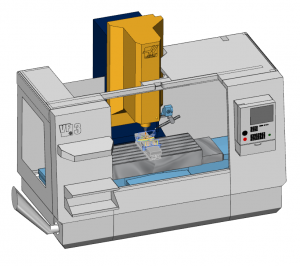 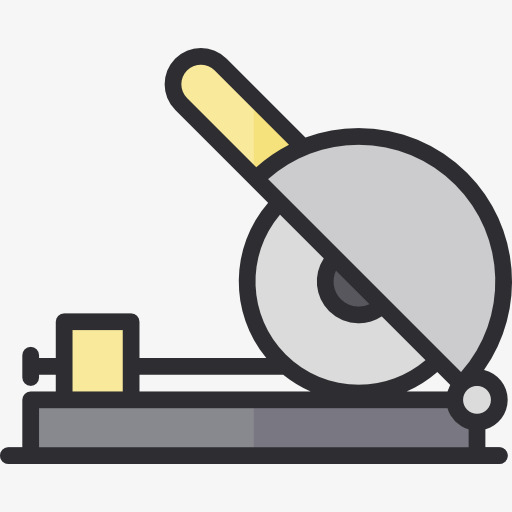 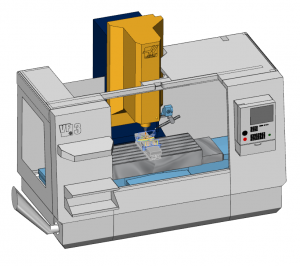 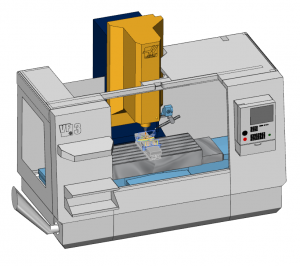 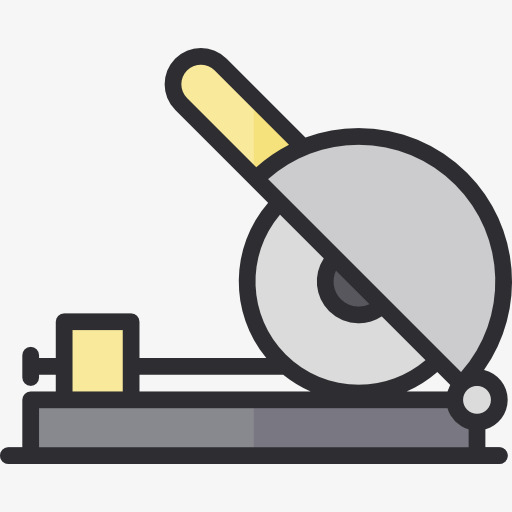 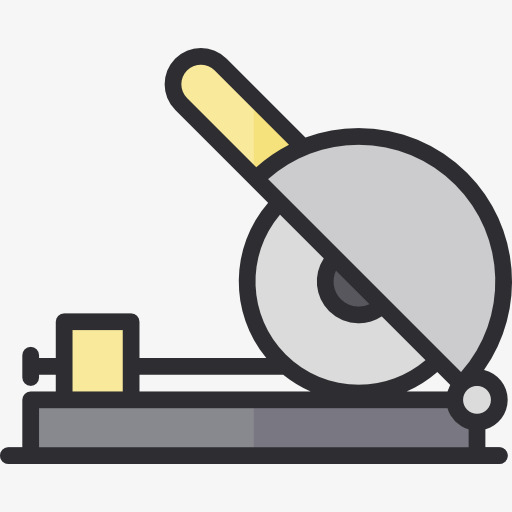 Type 4
Physical Manufacturing Entity (PME)
Physical Manufacturing Entity (PME)
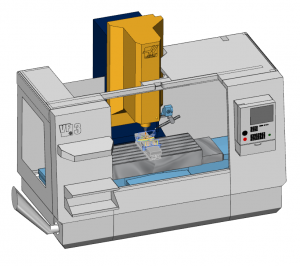 Digital Twin Core
Digital Twin Core
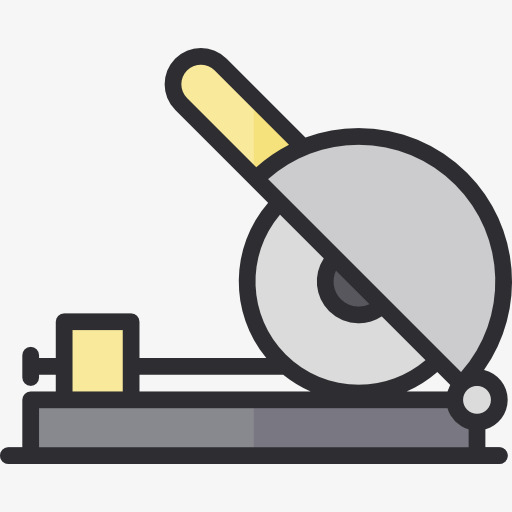 MTConnect agent
MTConnect client
MTConnect agent
MTConnect client
Type 3
Digital Twin Core
Cyber-physical Production System (CPPS)
Cyber-physical Production System (CPPS)
MTConnect client
MTConnect client
MTConnect agent
MTConnect agent
Physical Manufacturing Entity (PME)
Physical Manufacturing Entity (PME)
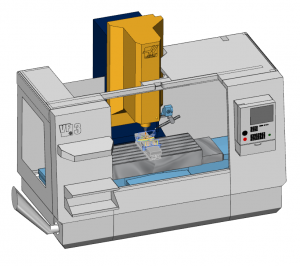 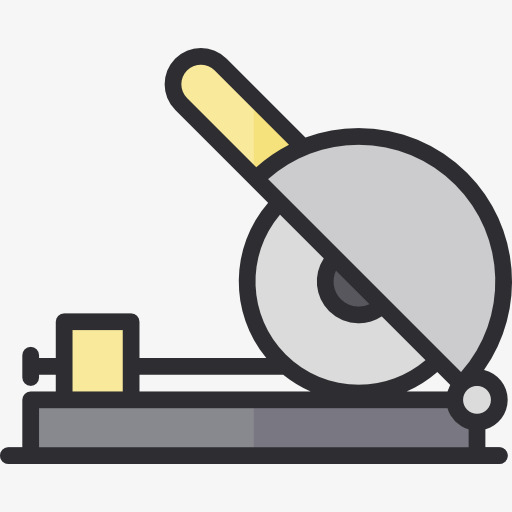